Semantisatieverhaal B:
Hebben jullie gehoord van het grote plassende kunstwerk dat in Amersfoort staat? Ja je hoort het goed; een plassend kunstwerk. Kijk, deze ijsbeer. (extra klik) Met een straal water plast hij zo in de gracht. Als je langs de gracht loopt is het wel een obstakel. Dan staat het wel in de weg. Maar ik vind hem tof! Ik ben er wel gecharmeerd van; ik ben er wel blij mee. Dit kunstwerk is gemaakt door kunstenaar Florentijn Hofman. Er zijn talloze of heel veel kunstenaars. Ik vind Florentijn heel creatief. Hij is ook de kunstenaar die de grote badeenden maakte (extra klik). De ijsbeer staat nu nog in Amersfoort, maar hij zal zich begeven naar Groningen. Hij zal naar Groningen gaan. Sommige mensen in Amersfoort vinden dat een prima idee! Het water dat de ijsbeer plast, gaat de hele tijd maar door. Ook in de nacht. Ik las in de krant uitingen als: “Ik moet plassen van die ijsbeer!” en “Ik kan niet slapen van het geluid”. Een uiting is het met woorden of houding laten zien van gedachten of gevoelens. Die mensen zijn blij dat de ijsbeer zich naar Groningen zal begeven. Dit kunstwerk is erg groot en ontzettend zwaar. Voor het vervoeren van zulke zware kunstwerken wordt doorgaans, meestal, een speciale, extra grote vrachtwagen gebruikt. Misschien moeten ze het parcours door de stad wel iets aanpassen. Het parcours is de weg die je volgt (meestal bij een wedstrijd). De vrachtwagen kan niet door de smalle straatjes van Groningen. Ik vind het altijd zó knap als je in zo’n joekel van een vrachtwagen kunt rijden. Dat je dat beheerst; dat je dat kunt. Daar heb ik echt respect voor. Daar heb ik echt eerbied en een gevoel van bewondering en ontzag voor.
Ik hoop dat Florentijn Hofman nog meer kunstwerken gaat maken. Als hij veel complimenten krijgt, raakt hij misschien wel gemotiveerd om iets nieuws te gaan creëren! Motiveren is zorgen dat iemand zin krijgt in iets.
Raken jullie ook gemotiveerd om kunst te maken als je zulke kunstwerken ziet?
B
[Speaker Notes: Woordenoverzicht
het parcours: de route die deelnemers afleggen (meestal bij een wedstrijd)
talloos: heel veel
zich begeven: (ergens naartoe) gaan
het obstakel: iets dat in de weg staat
de uiting: het met woorden of houding laten zien van gedachten of gevoelens
motiveren: zorgen dat iemand zin krijgt in iets
doorgaans: meestal
gecharmeerd zijn van: blij zijn met
het respect: de eerbied, het gevoel van bewondering en ontzag
beheersen: kennen of kunnen]
Gerarda Das
Marjan ter Harmsel
Mandy Routledge
Francis Vrielink
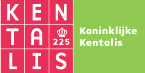 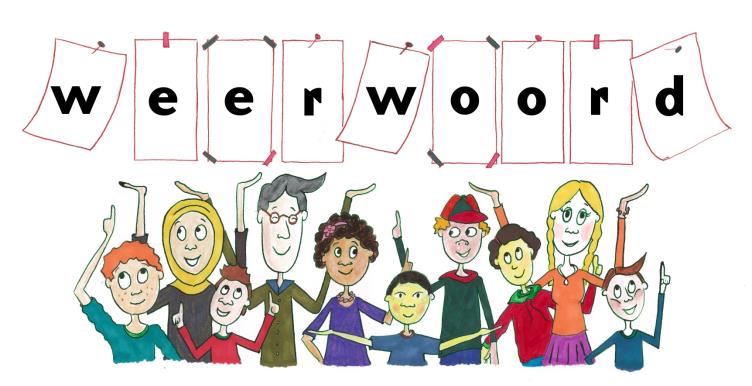 Week 9 – 27 februari 2024
Niveau B
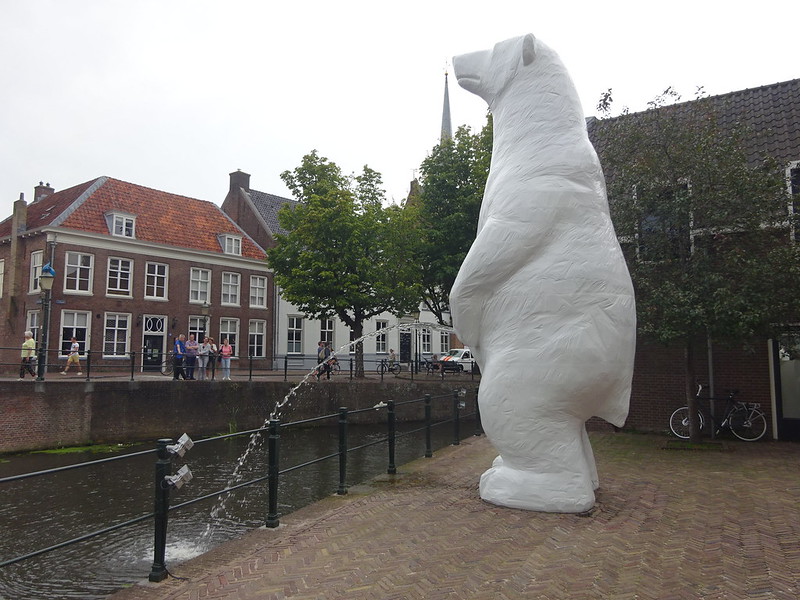 het obstakel
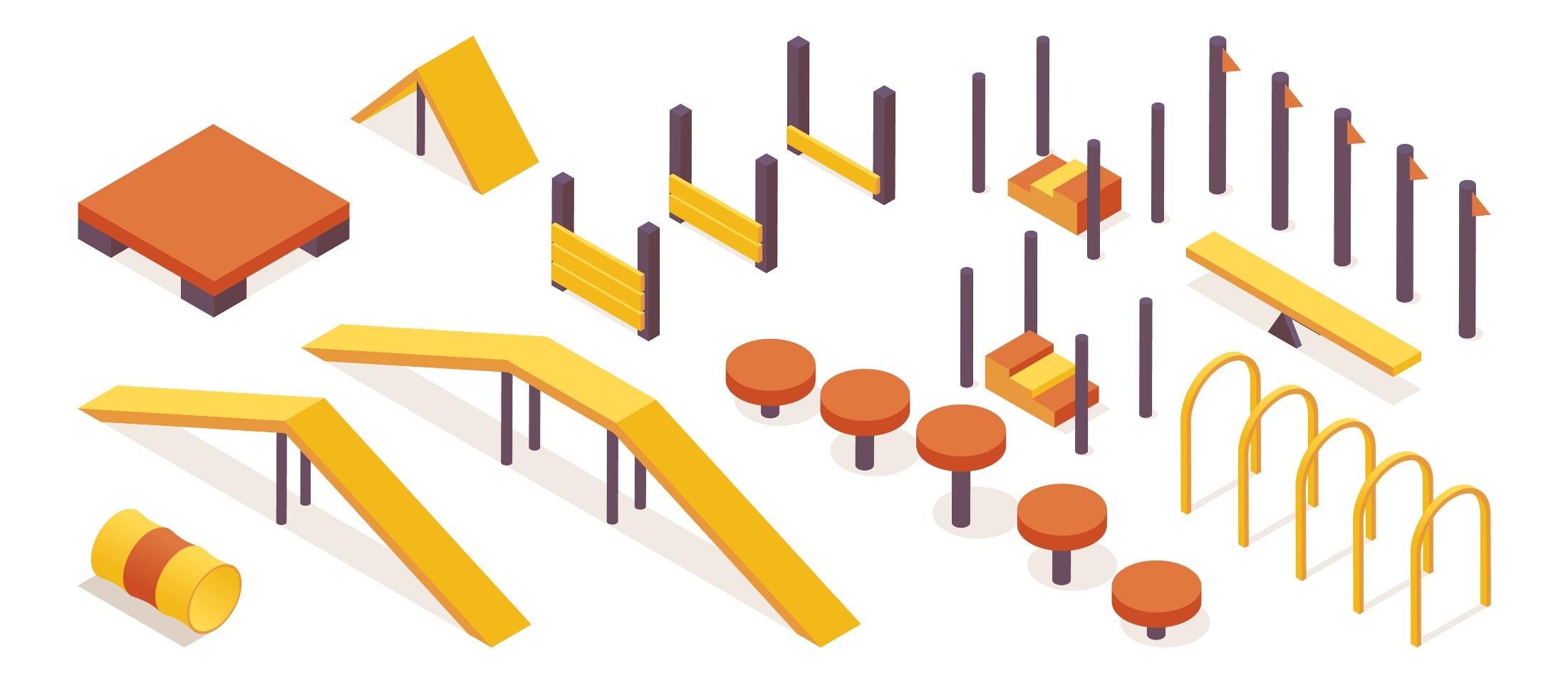 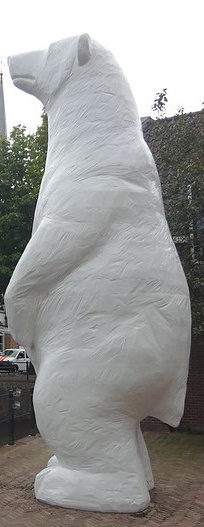 gecharmeerd zijn van
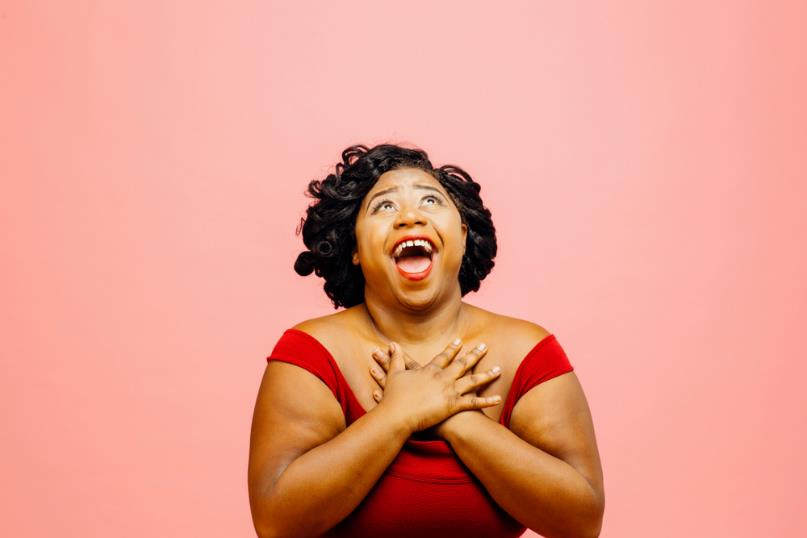 talloos
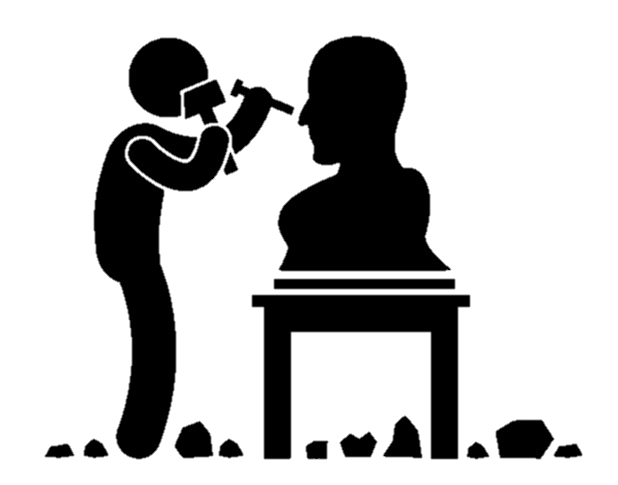 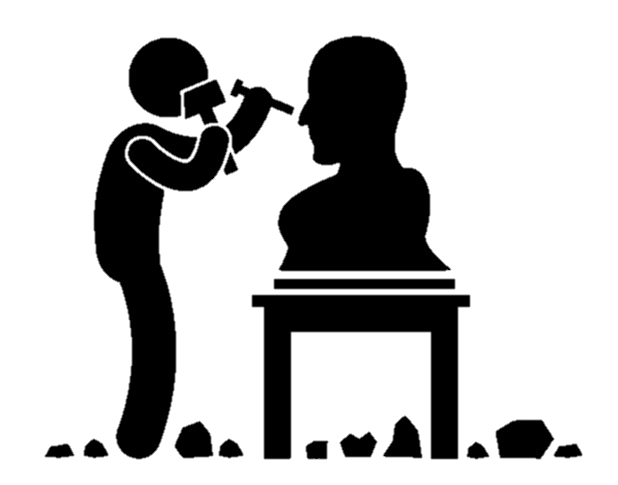 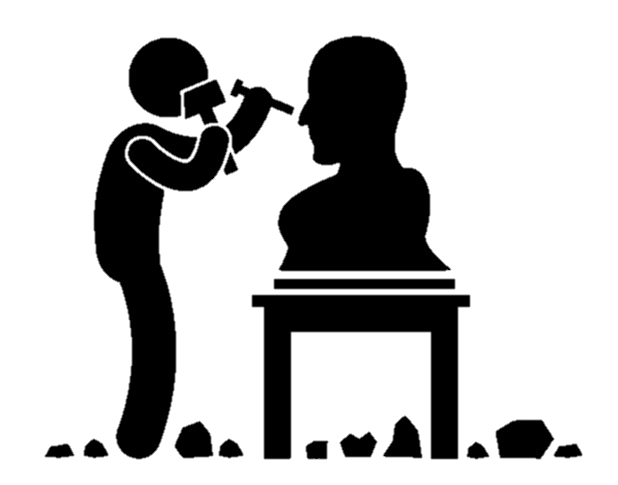 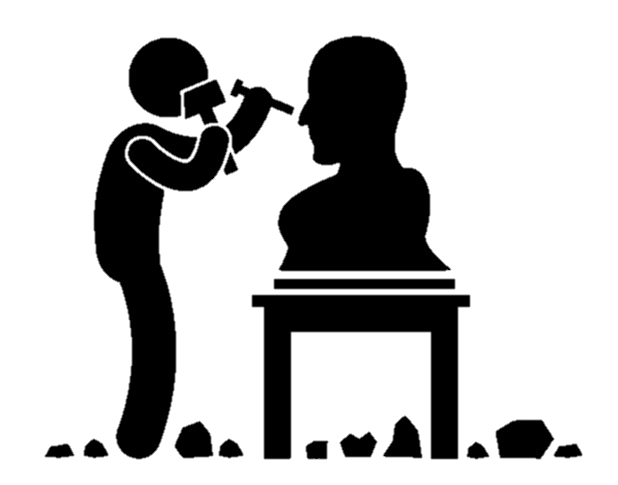 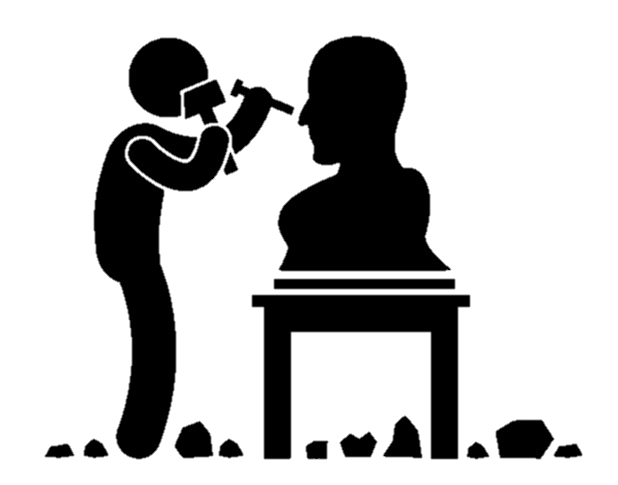 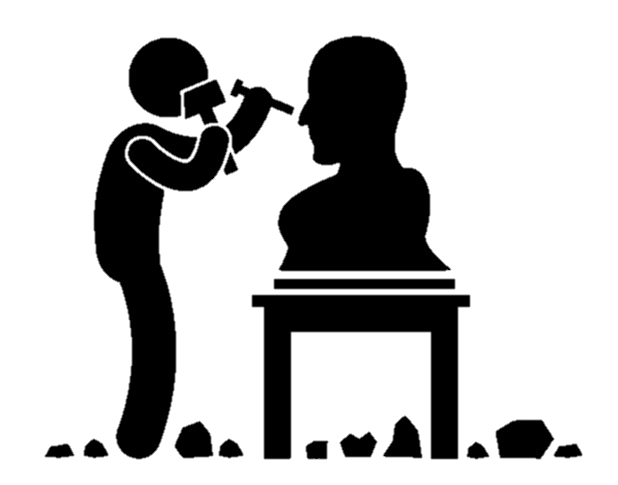 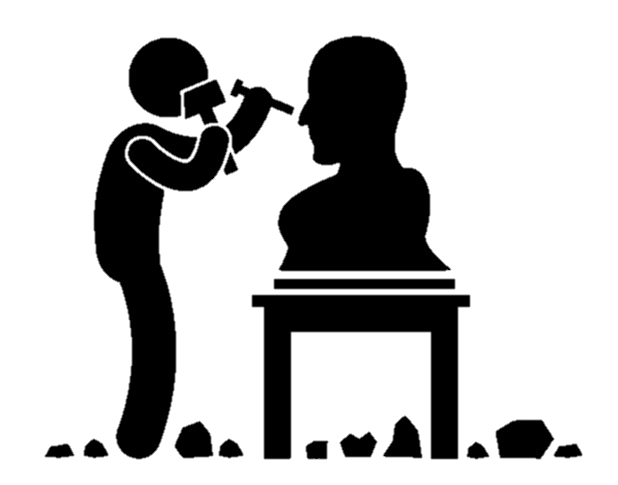 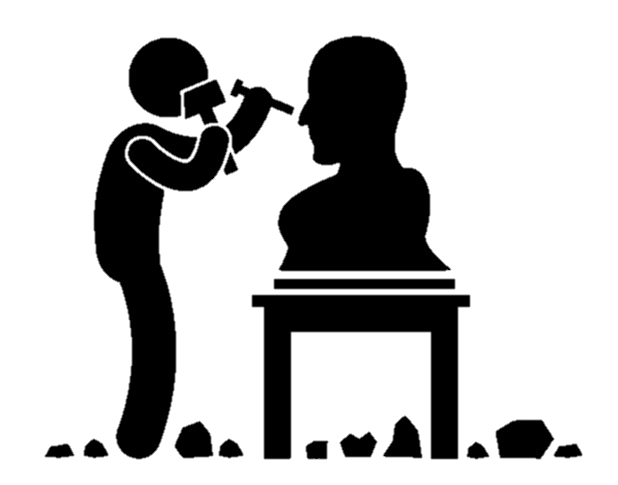 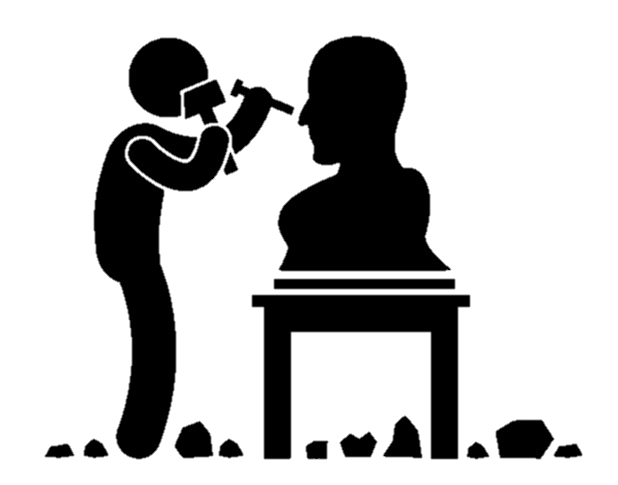 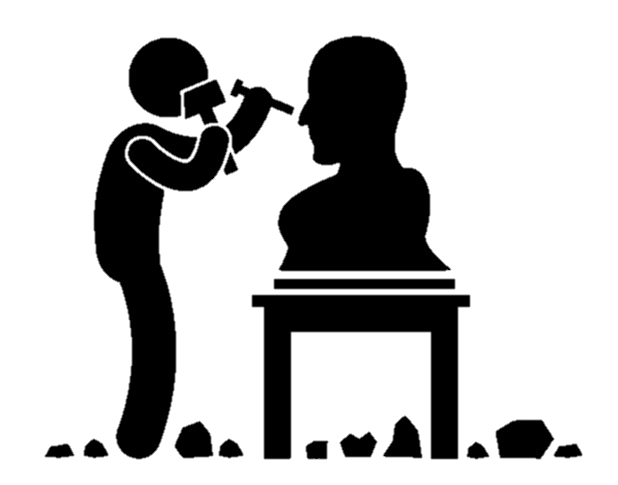 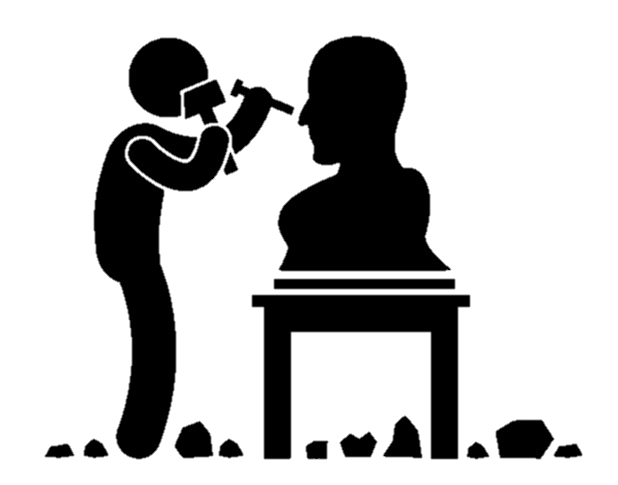 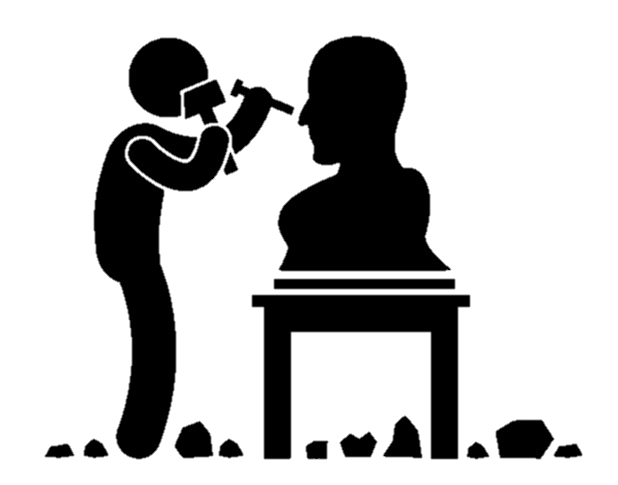 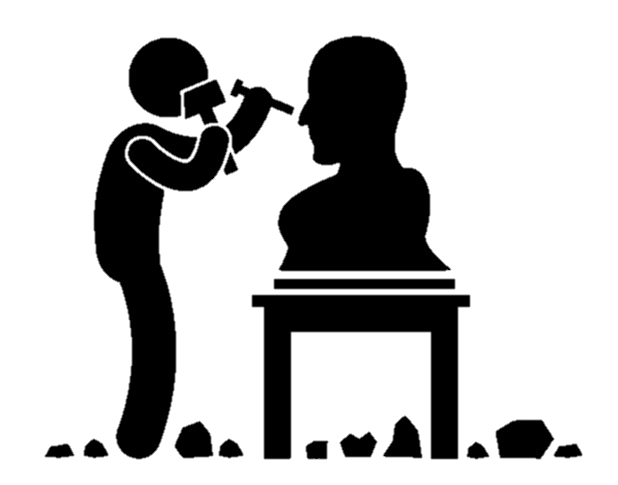 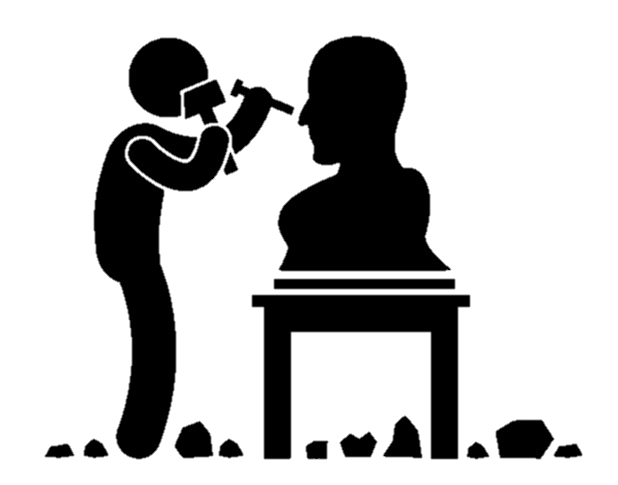 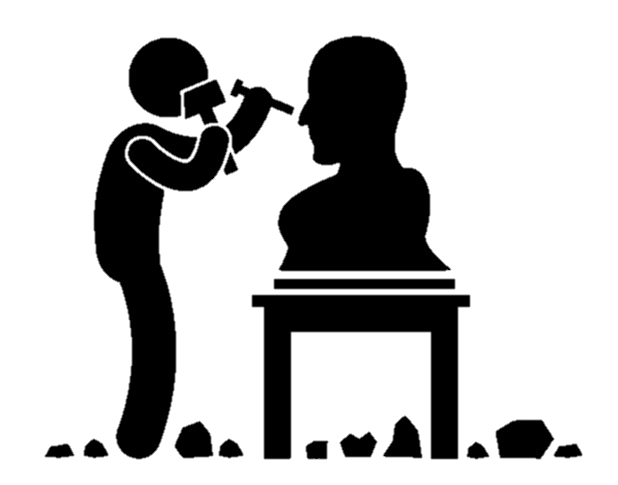 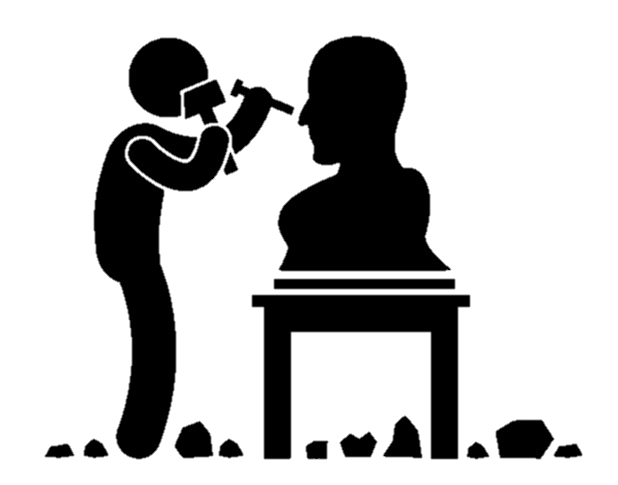 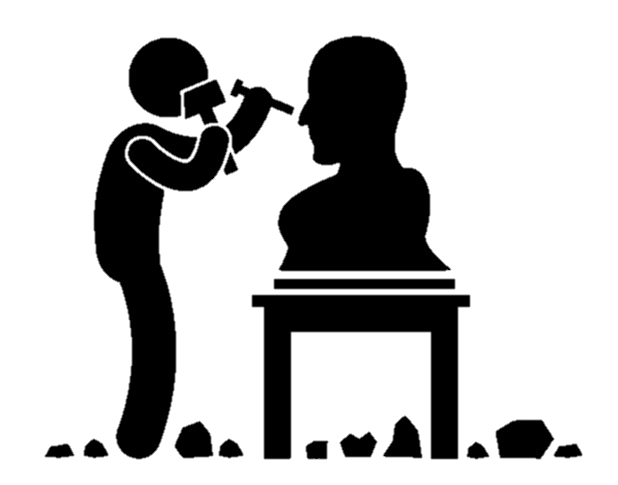 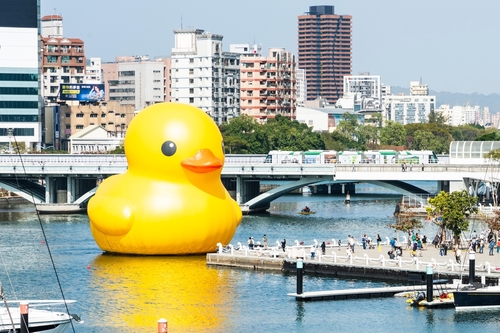 zich begeven
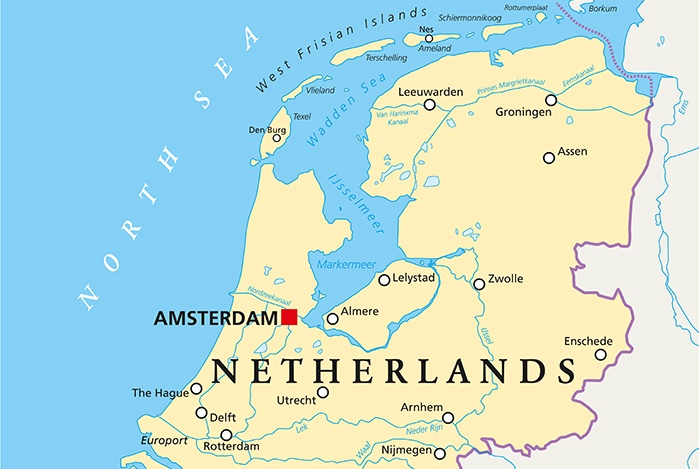 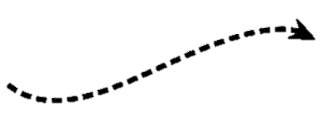 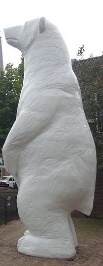 de uiting
“Ik moet steeds plassen door die ijsbeer!”
“Ik kan niet slapen van het geluid”
doorgaans
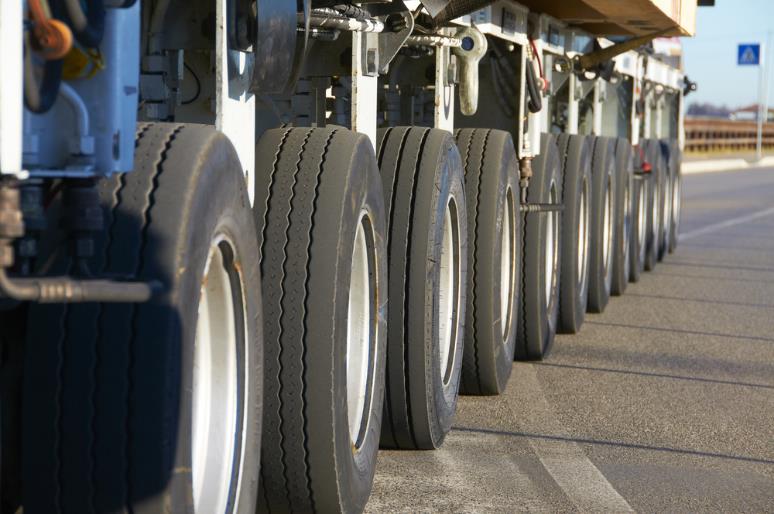 het parcours
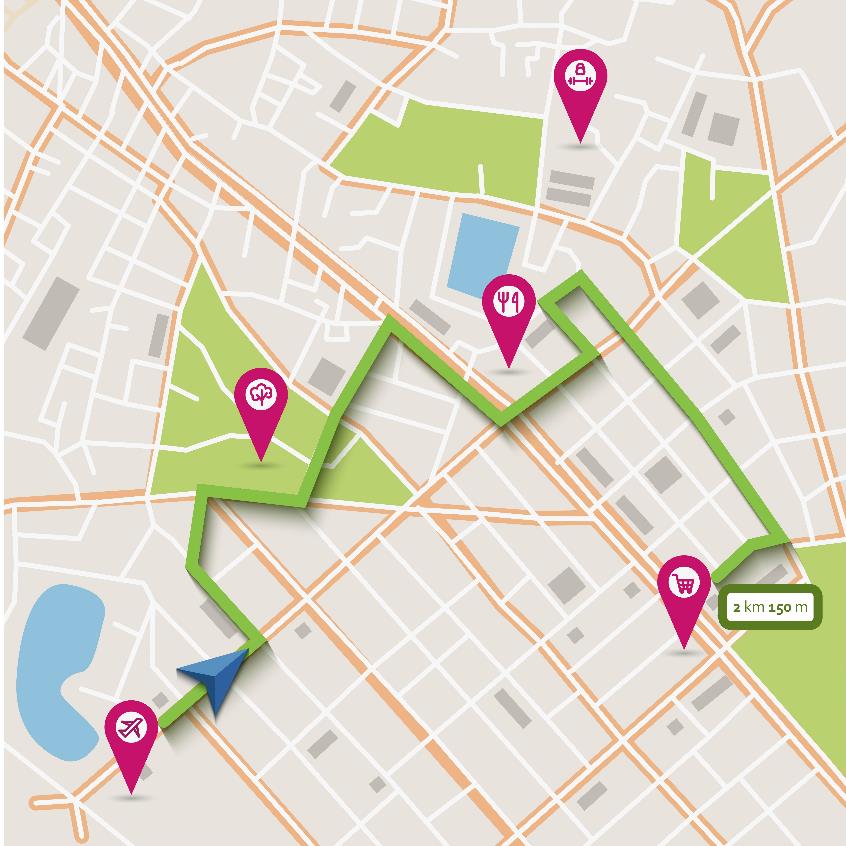 beheersen
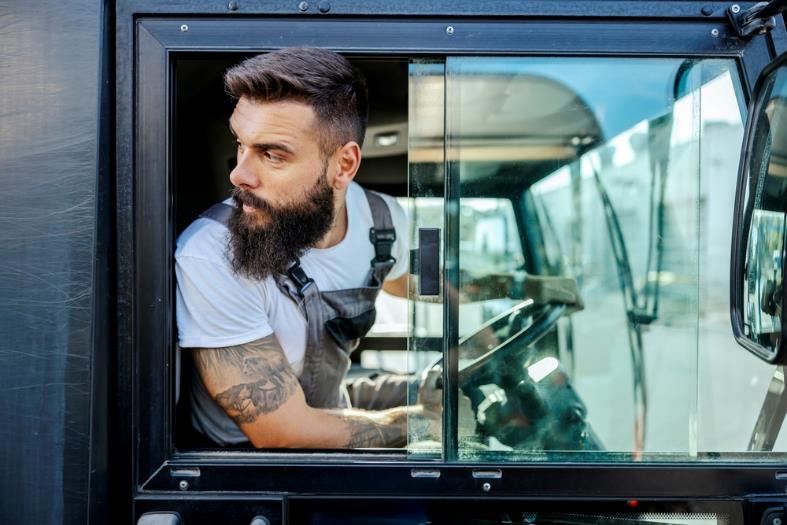 het respect
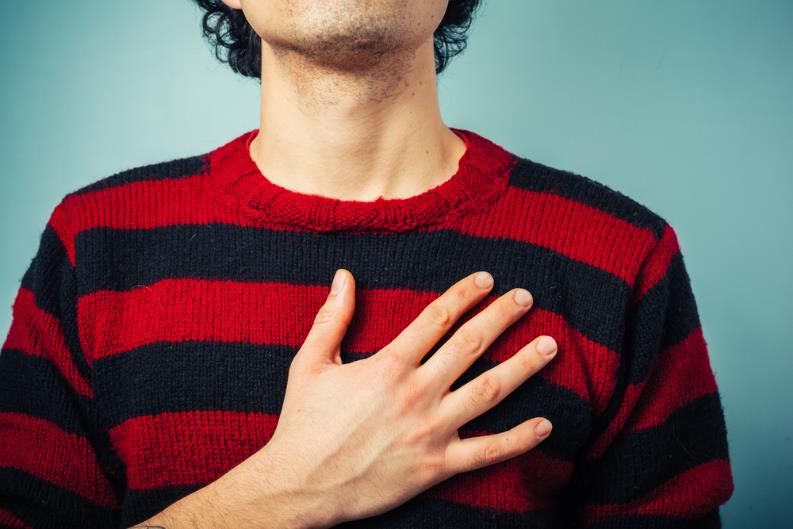 motiveren
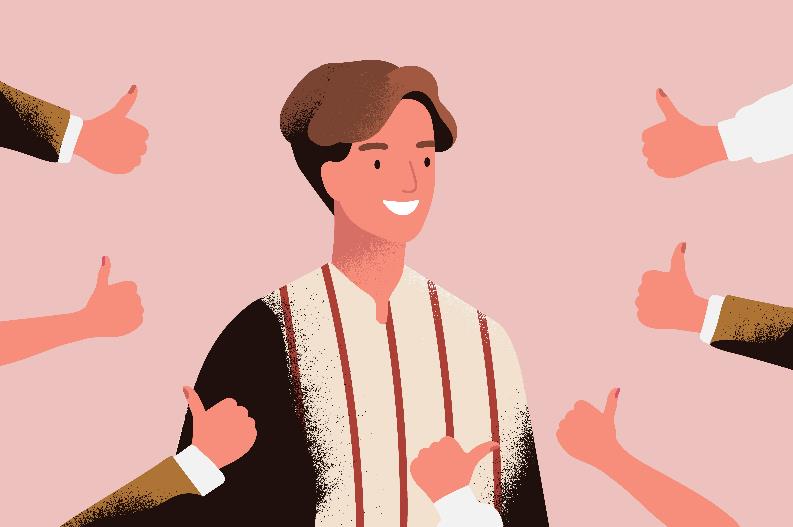 Op de woordmuur:
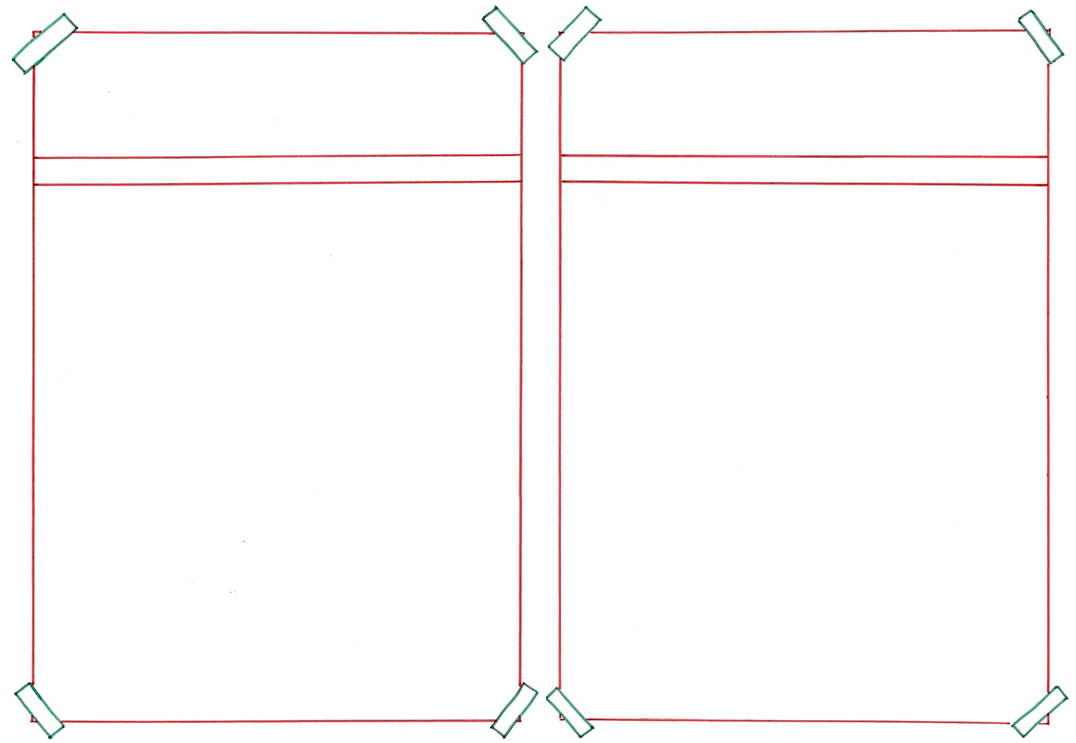 de vrije
het obstakel
doorgang
= door niets of niemand beperkt of gehinderd 
 

 
  



Er is een vrije doorgang door het park.
= iets dat in de weg staat  
 
 

 
   
Als je langs de gracht loopt, is het kunstwerk wel een obstakel.
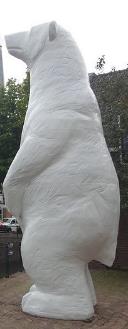 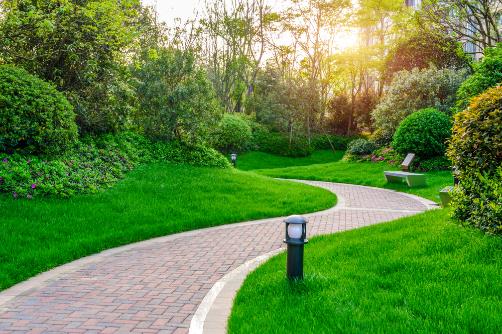 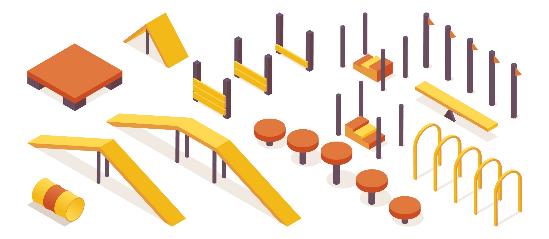 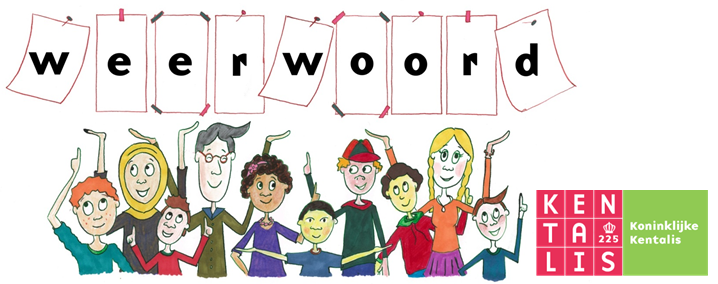 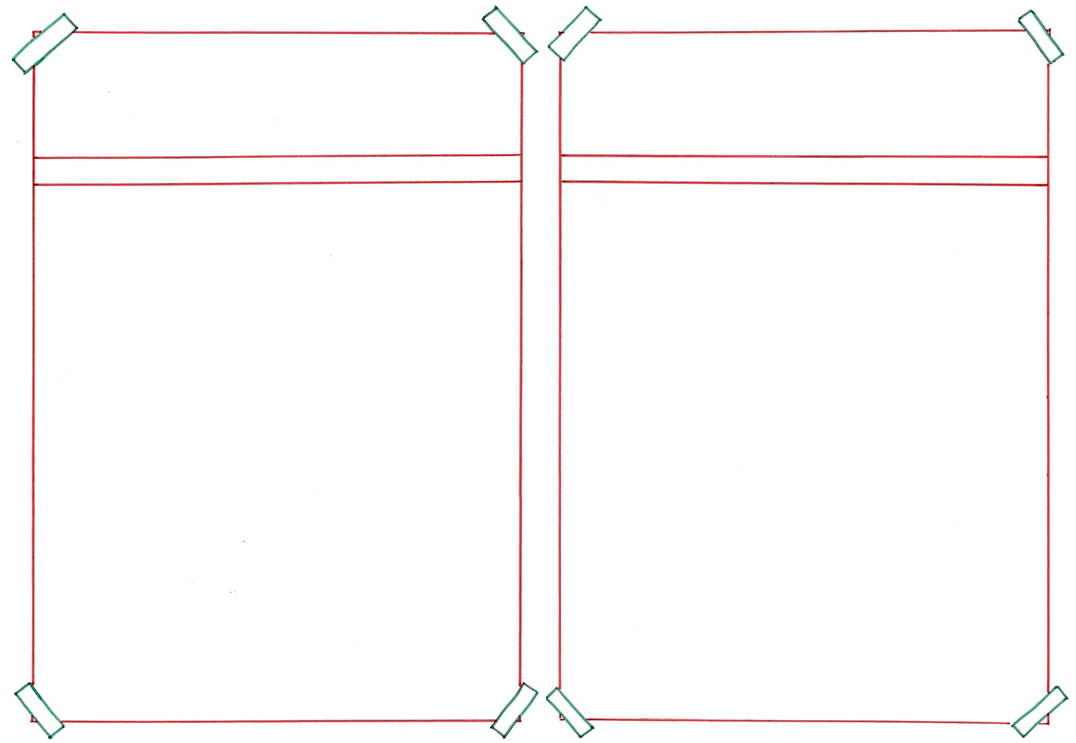 motiveren
demotiveren
= ervoor zorgen dat iemand er geen zin in heeft
  
 
  



Als iemand je werk afkraakt, kan dat je demotiveren.
= zorgen dat iemand zin krijgt in iets  
 
 

 
   
Met zoveel complimenten wordt hij misschien wel gemotiveerd om meer te maken.
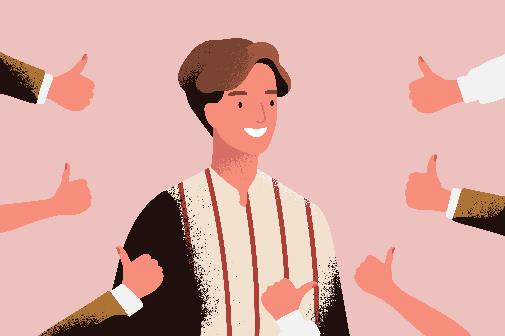 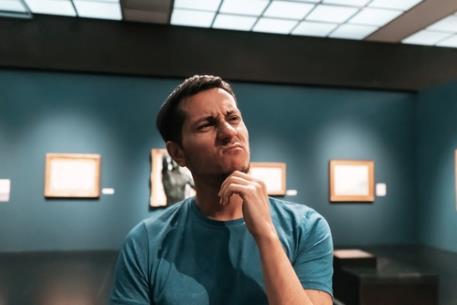 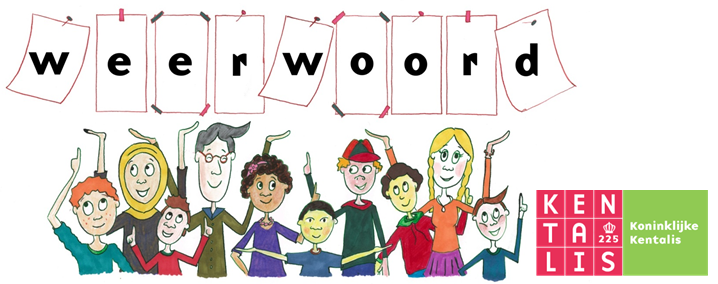 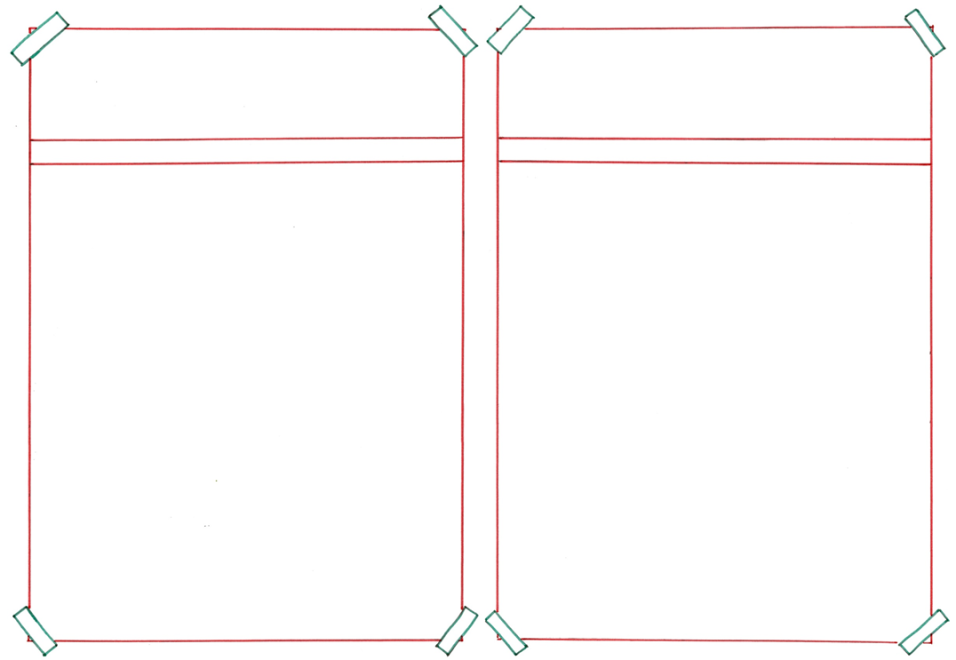 falen
beheersen
= kennen of kunnen
  
  

  
 


Hij beheerst het besturen van zo’n grote vrachtwagen heel goed.
= mislukken
 
   






 
Hij heeft gefaald om zijn rijbewijs te halen.
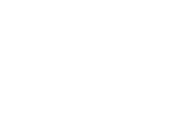 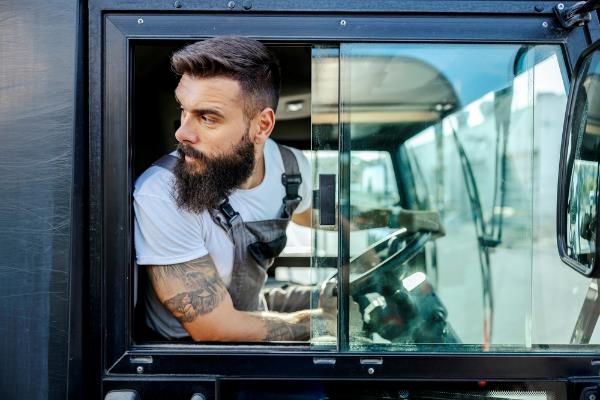 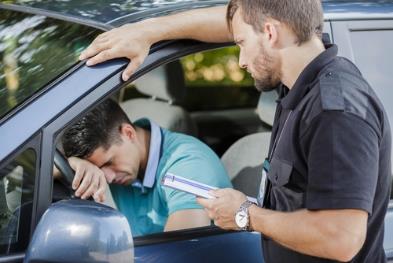 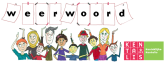 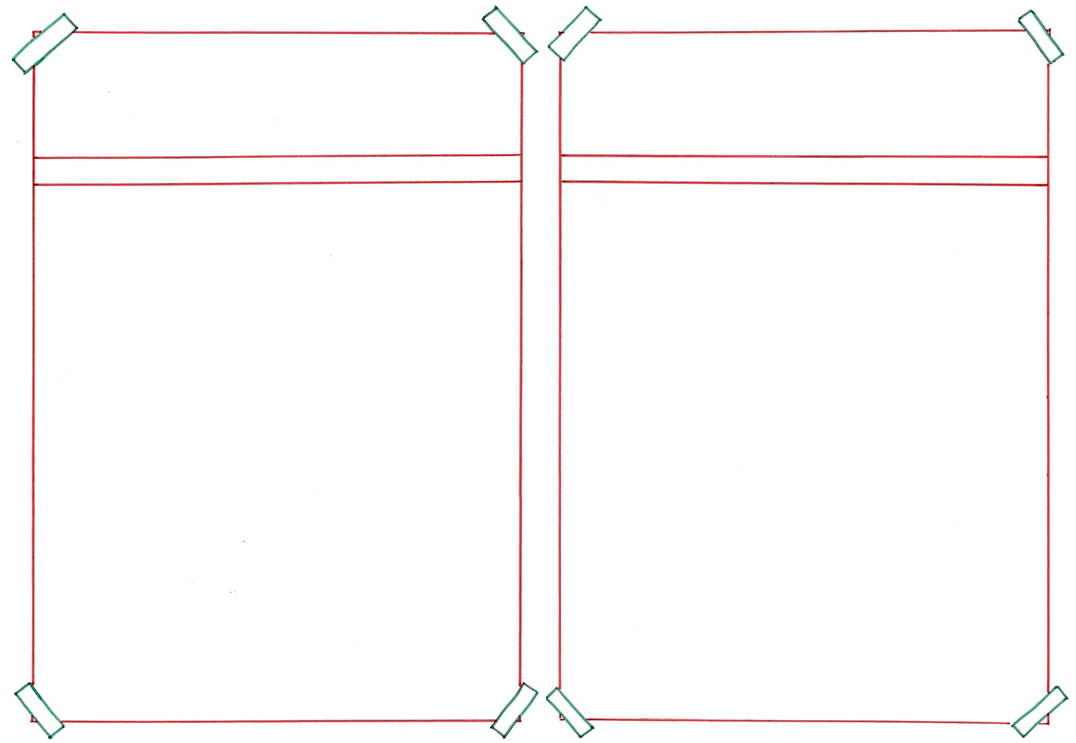 talloos
weinig
= niet veel
 
 
 
 
 
  


Er zijn maar weinig kunstenaars die zulke grote kunstwerken maken.
= heel veel

  
 
 

 


Er zijn talloze kunstenaars in Nederland.
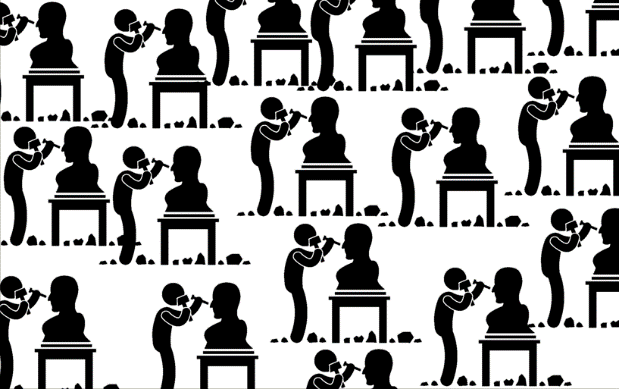 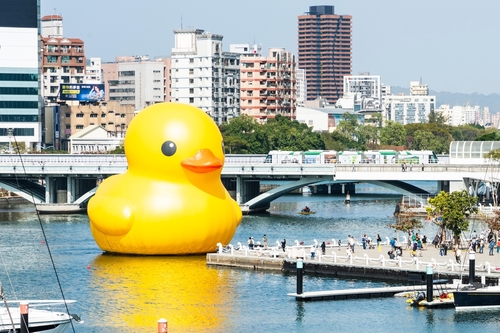 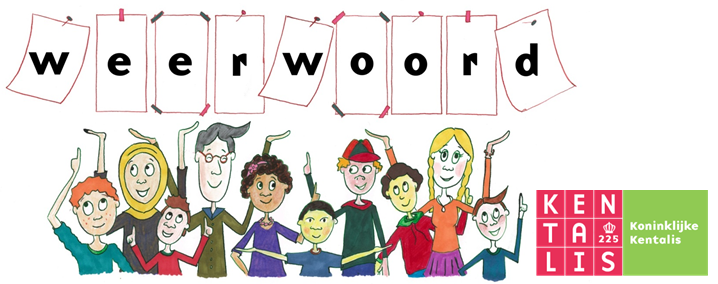 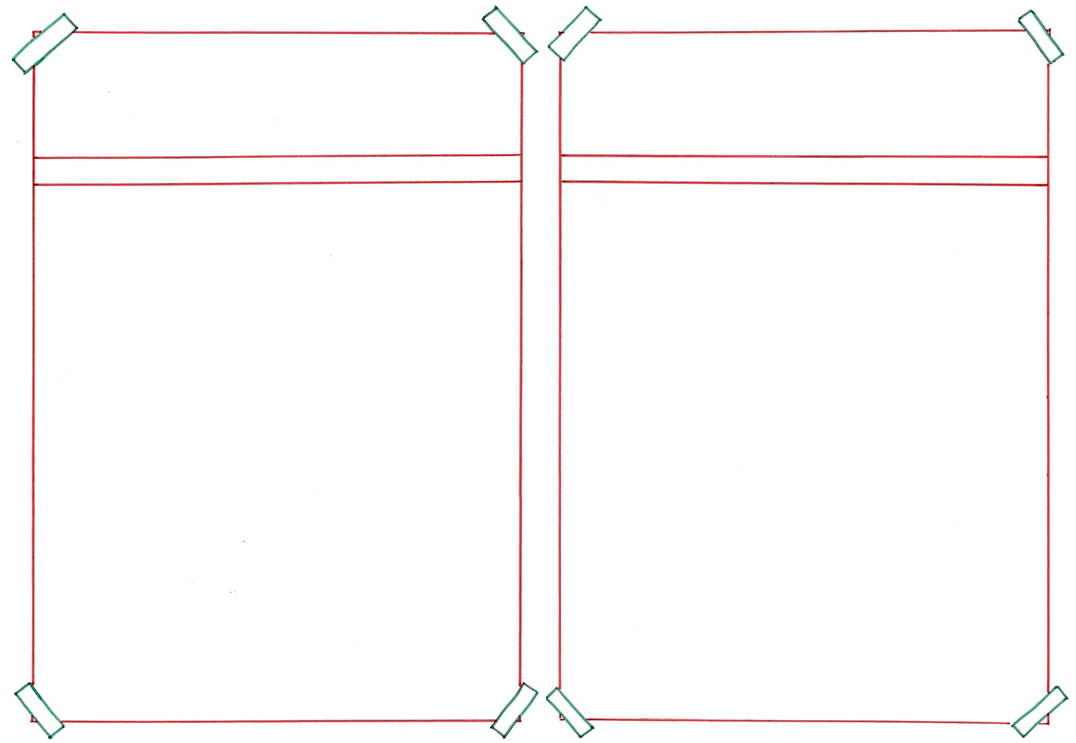 de minachting
het respect
= het op iemand neerkijken 
 
 
 
 
  


Zij kijkt hem vol minachting aan.
= de eerbied, het gevoel van bewondering en ontzag
 

 


Ik heb veel respect voor zo’n vrachtwagenchauffeur.
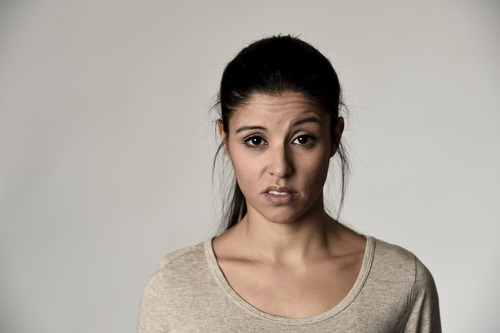 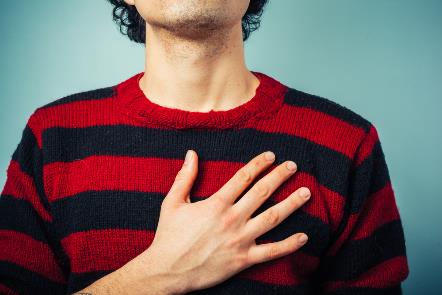 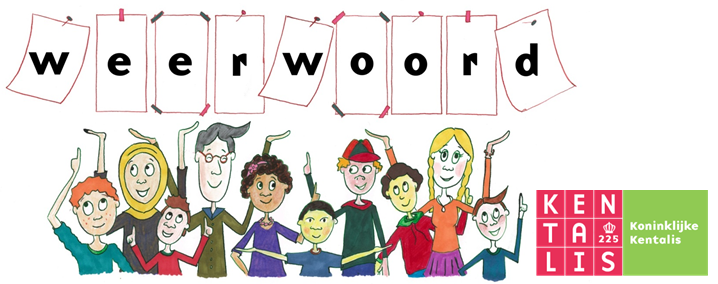 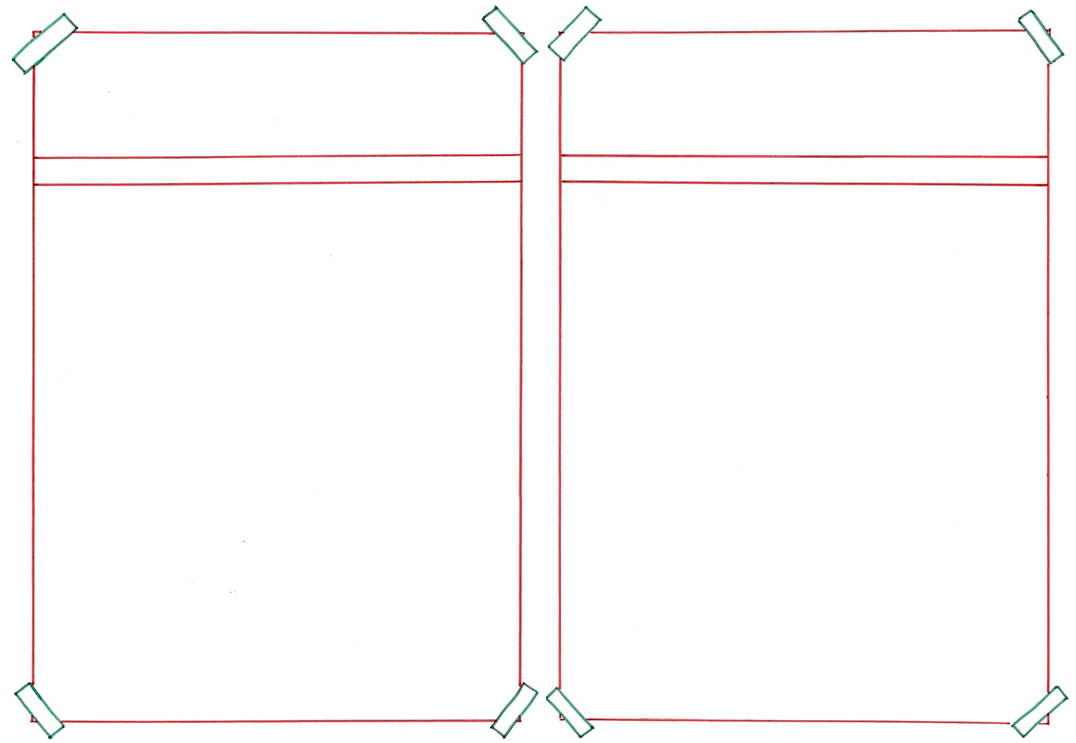 walgen van
gecharmeerd zijn van
= ergens een grote afkeer van hebben  
 
 
 


  


Ik walg van zijn grapjes.
= blij zijn met

  
 
 

 
   
Ik ben wel gecharmeerd van zijn kunstwerken.
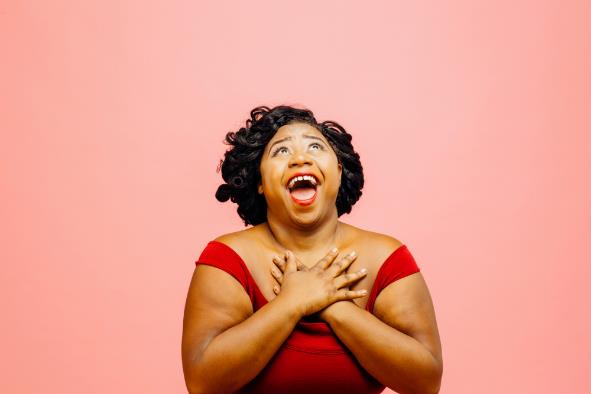 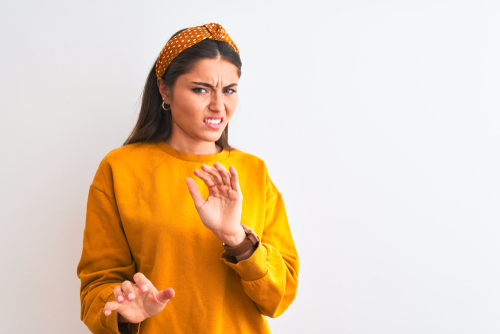 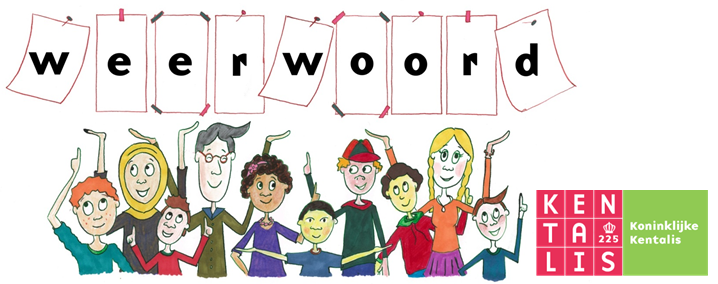 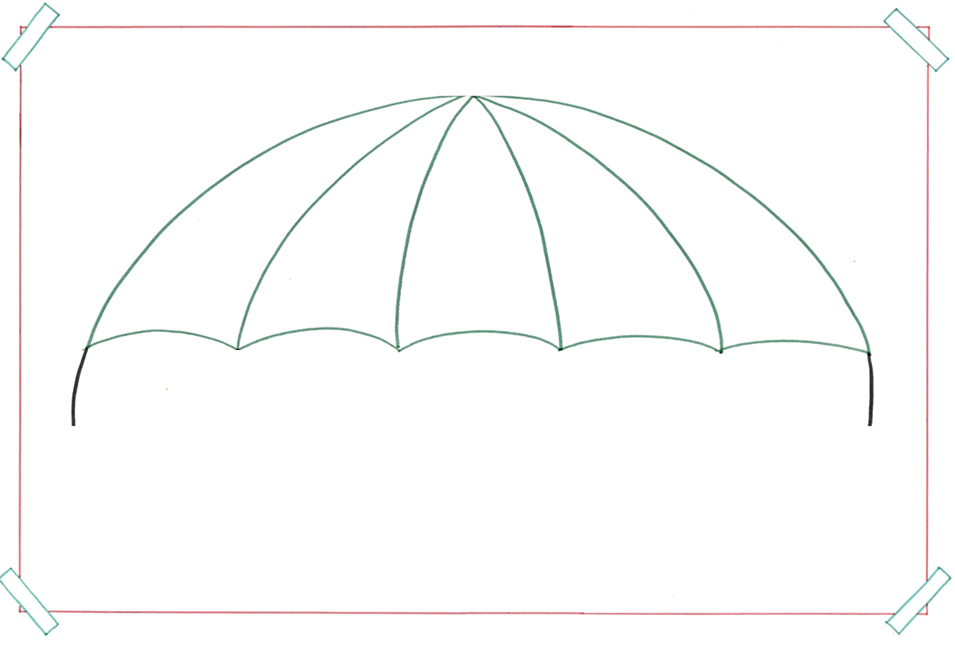 de uiting
= het met woorden of houding laten zien van gedachten of gevoelens
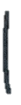 van blijdschap
van respect
van irritatie
“Wat knap gemaakt”
“Wat fantastisch!”
“Ik moet steeds plassen door die ijsbeer!”
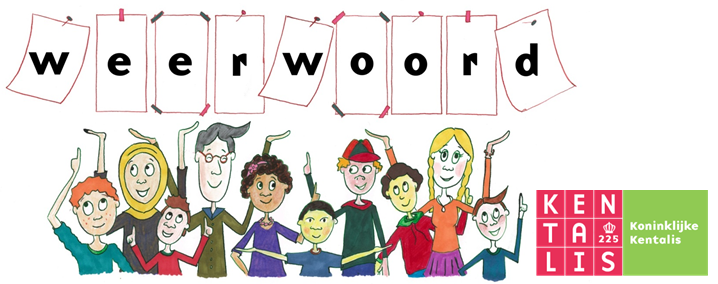 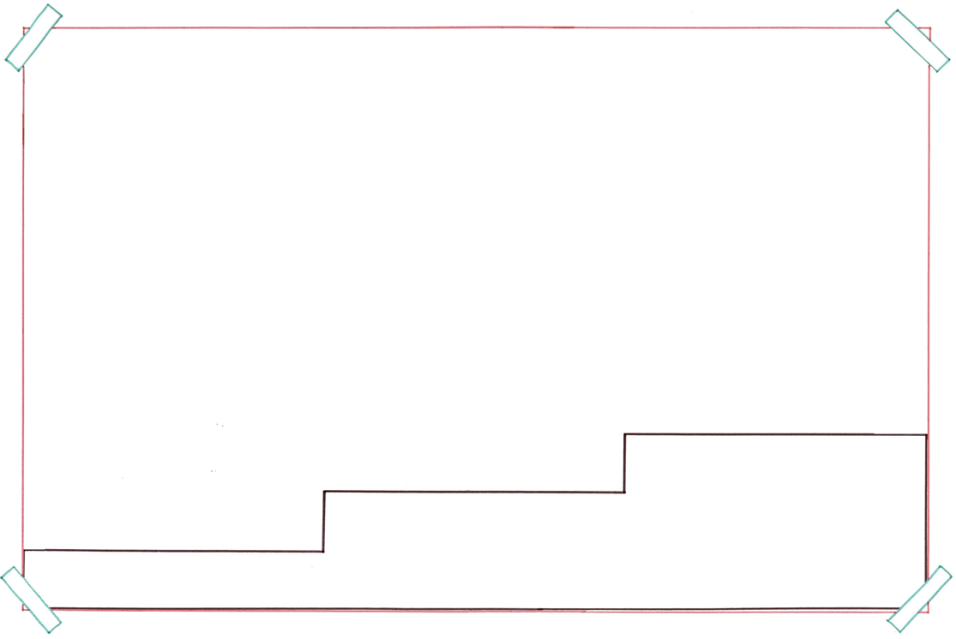 Voor het vervoeren van zulke zware kunstwerken wordt doorgaans een speciale, extra grote vrachtwagen gebruikt.
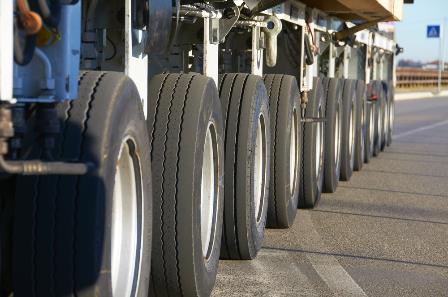 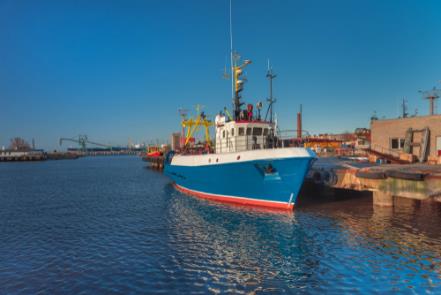 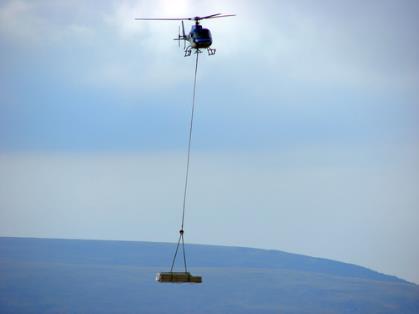 doorgaans
soms
= meestal
zelden
= bijna nooit
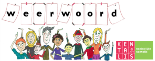 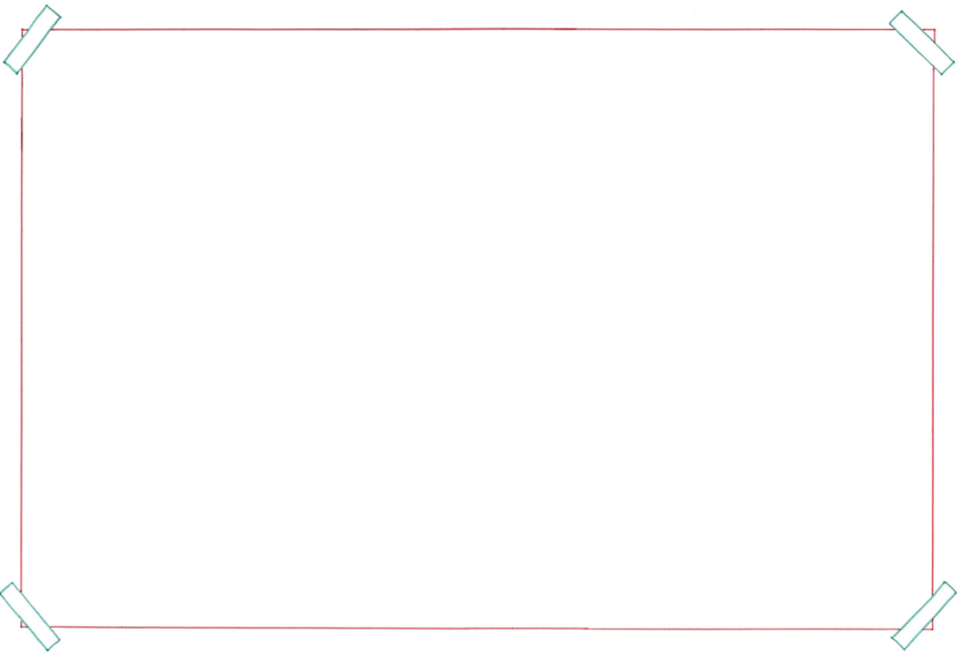 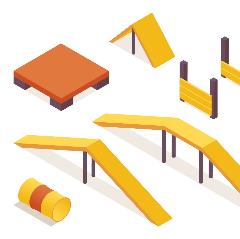 het obstakel
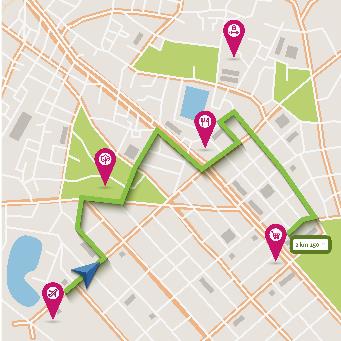 = iets dat in de weg staat
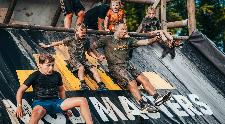 het parcours
= de route die deelnemers afleggen (meestal bij een wedstrijd)
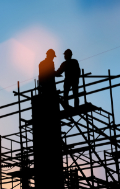 het opbouwen
het onderdeel
https://www.facebook.com/photo/?fbid=5721892724534146&set=a.5721894884533930
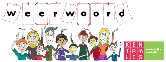 zich begeven= (ergens naartoe) gaan









De ijsbeer staat nu nog in Amersfoort, maar hij zal zich begeven naar Groningen.
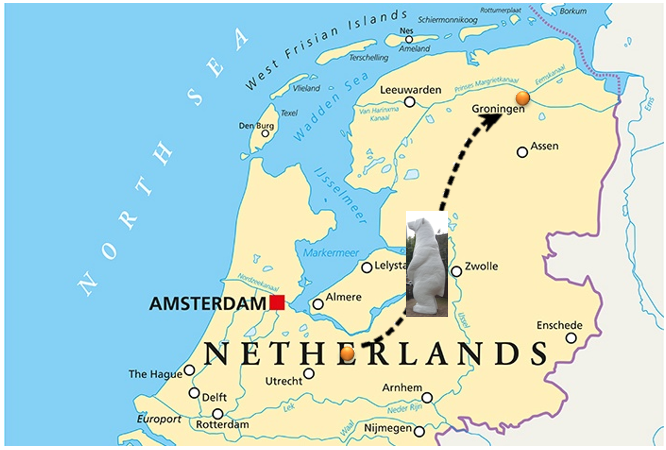 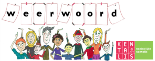